Subtropická krajina
Zeměpis
6. ročník
STŘEDOMOŘÍ
Krajina olivových hájů
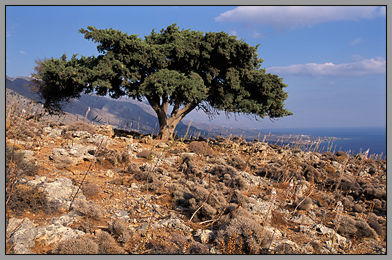 Poloha:
oblast kolem Středozemního moře (středomořská krajina)
pobřeží Mexického zálivu
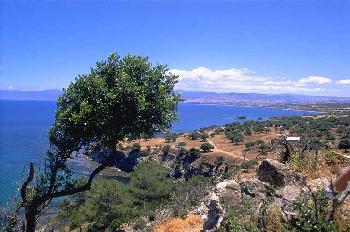 Středomořský vegetační pás leží v SUBTROPECH 
   (30° - 40° zeměpisné šířky):
léto: suchý a teplý vzduch z tropů (vysoké teploty a málo srážek)
zima: vzduch z mírného pásu (vyšší srážky a ochlazení - průměrně 10°C)
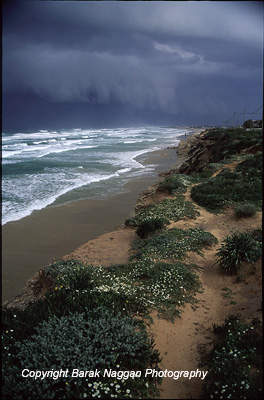 Původní porost:
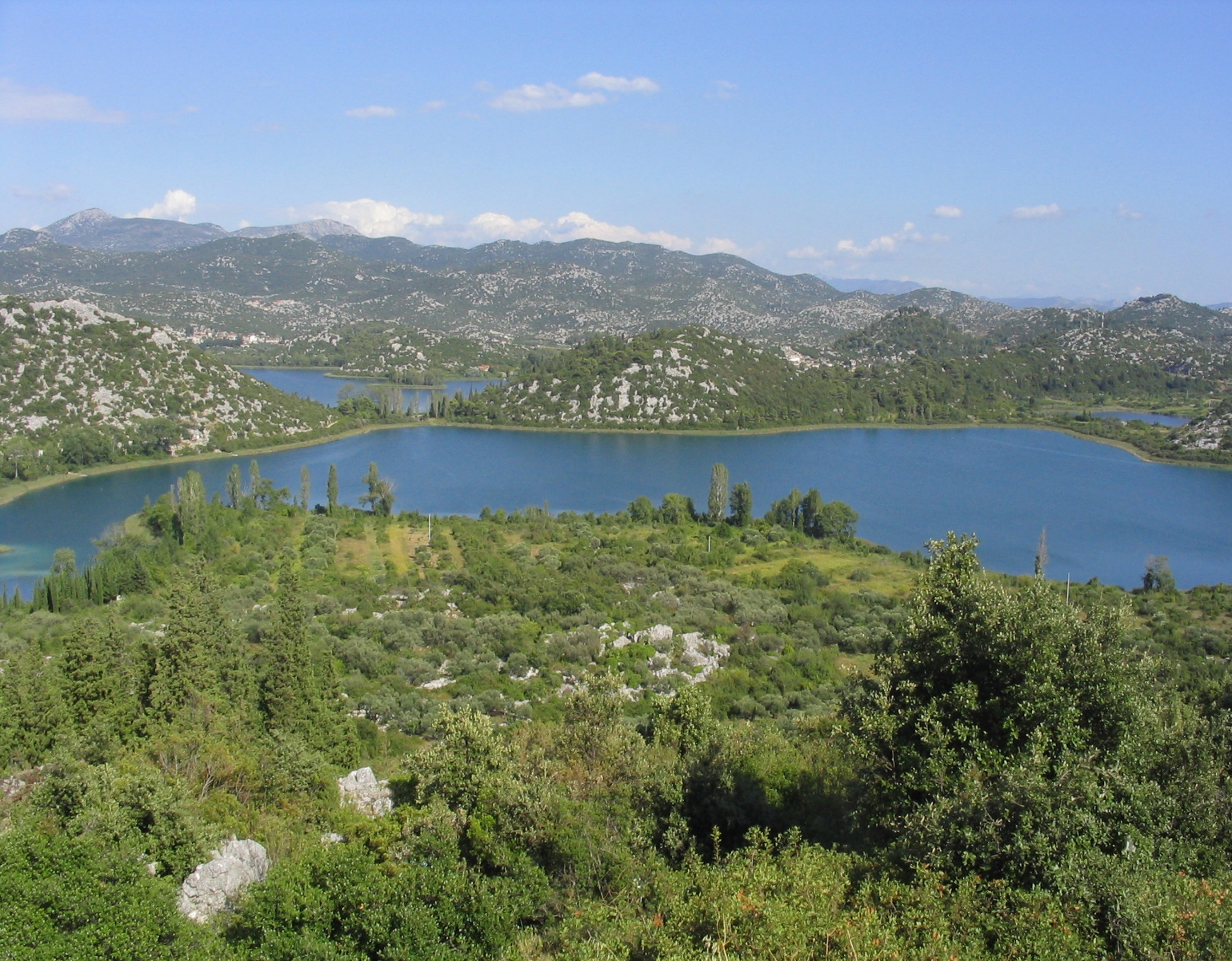 dubové a borovicové lesy
Rostliny:
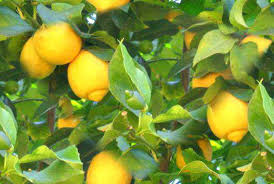 citrusy a vinná réva, olivovníky, cedry, pinie
fíky
olivovník
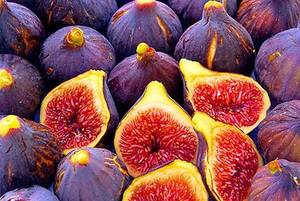 Granátové jablko
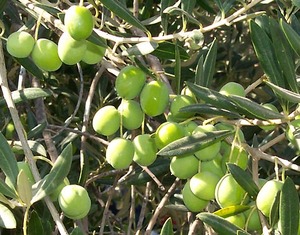 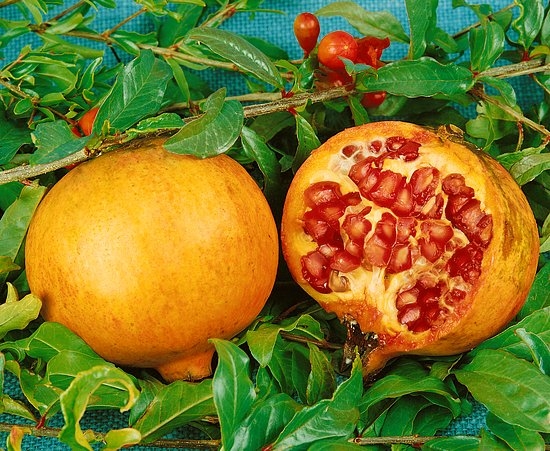 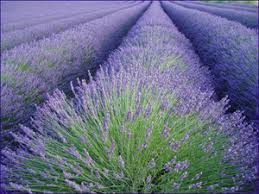 levandule
Živočichové:
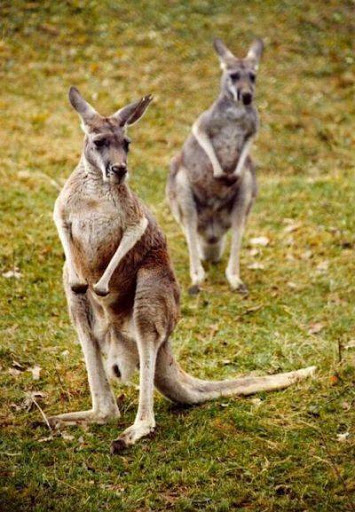 hmyz, pavouci
daněk
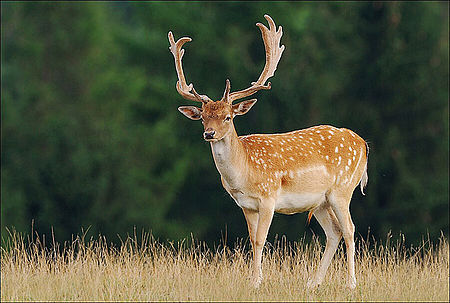 muflon
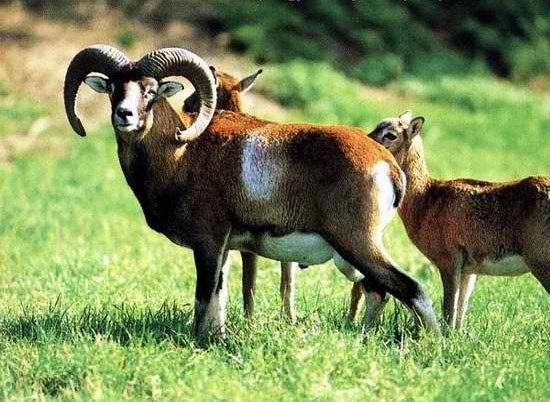 To je všechno